Consequences of Einstein’s postulates
EX:20.2
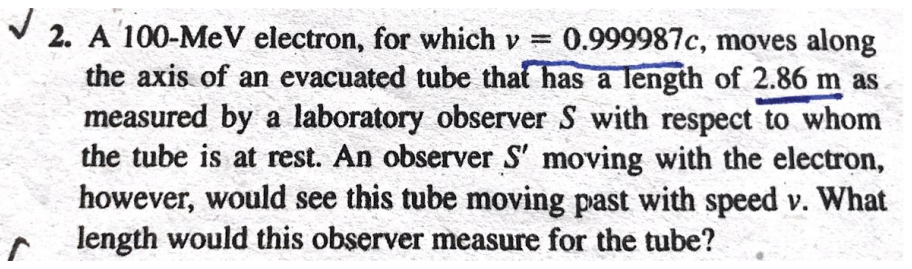 Sol: 20.2
EX 20.3
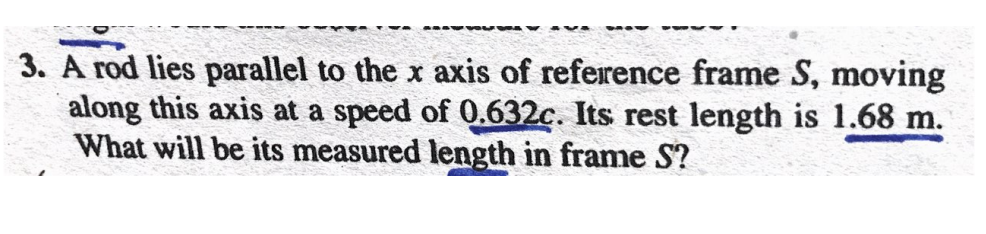 Sol: 20.3
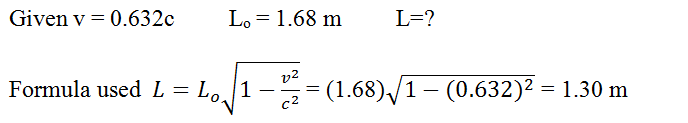 EX:20.4
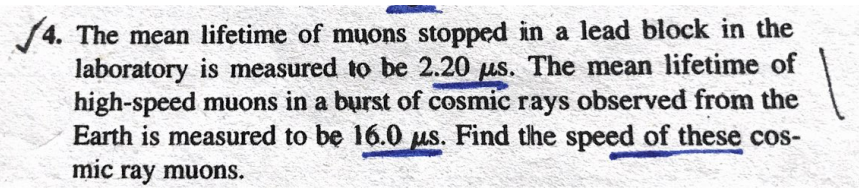 Sol: 20.4
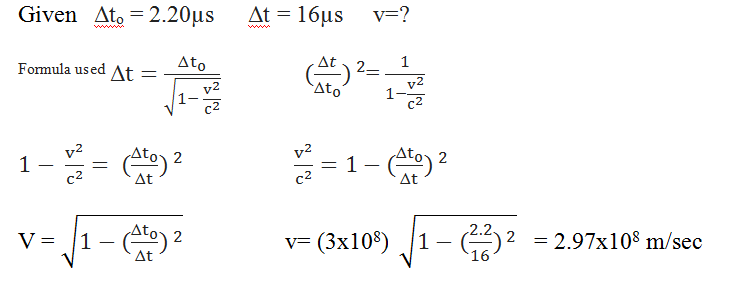 Ex: 20.5
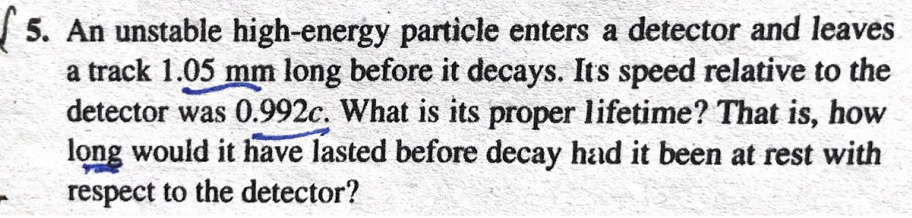 Sol: 20.5
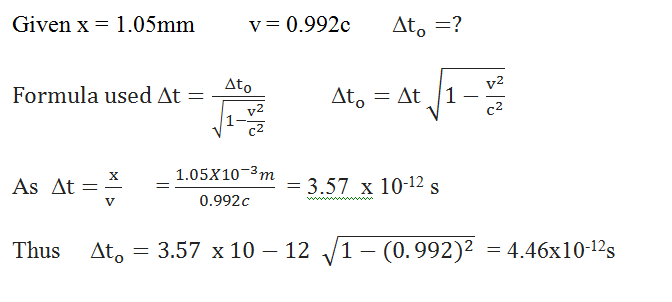 Ex: 20.6
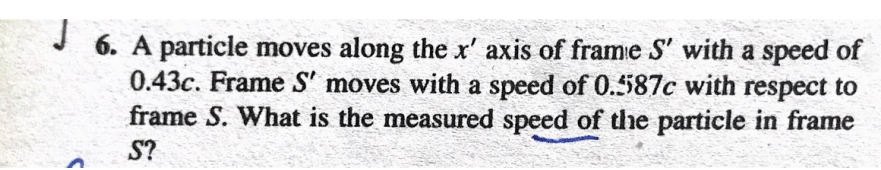 Sol: 20.6
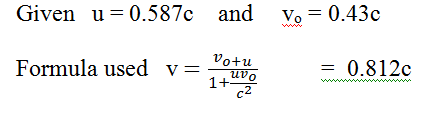 Ex: 20.7
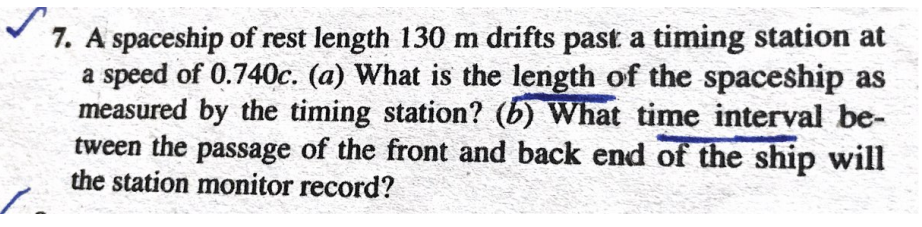 Sol: 20.7
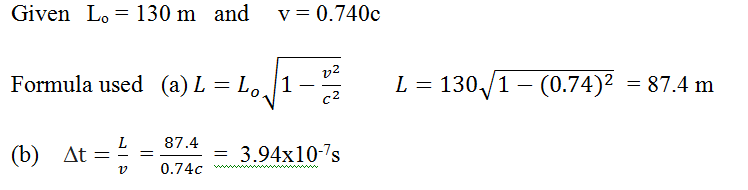 Ex: 20.8
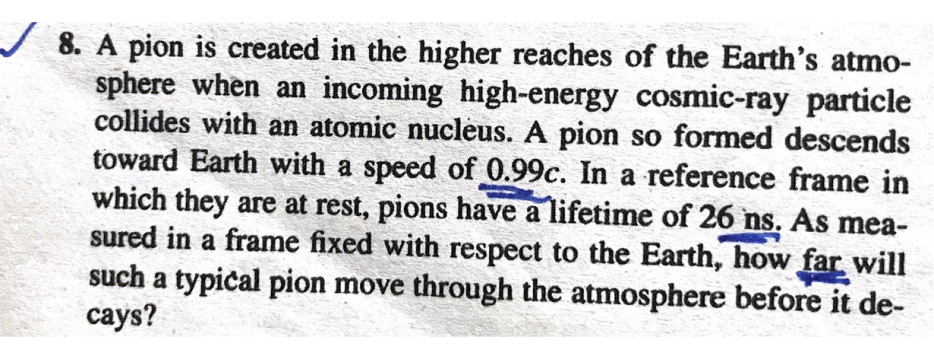 Sol: 20.8
15
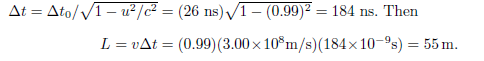 The Lorentz Transformation